PHY 742 Quantum Mechanics II
1-1:50 AM  MWF  Olin 103
Plan for Lecture 19

Path integral approach to quantum analysis
Ref:  Chapter 11C of Professor Carlson’s text

Review of path integral formulation and example for free particle
Role of classical trajectory
Examples
2/26/2020
PHY 742 -- Spring 2020 -- Lecture 19
1
Topics for Quantum Mechanics II
Single particle analysis
Single particle interacting with electromagnetic fields – EC Chap. 9
Scattering of a particle from a spherical potential – EC Chap. 14
More time independent perturbation methods – EC  Chap. 12, 13
Single electron states of a multi-well potential  molecules and solids – EC Chap. 2,6
Time dependent perturbation methods – EC  Chap. 15
Relativistic effects and the Dirac Equation – EC Chap. 16
Path integral formalism (Feynman) – EC Chap. 11.C

Multiple particle analysis
Quantization of the electromagnetic fields – EC Chap.  17
Photons and atoms – EC Chap. 18
Multi particle systems;  Bose and Fermi particles – EC Chap. 10
Multi electron atoms and materials
Hartree-Fock approximation
Density functional approximation
2/26/2020
PHY 742 -- Spring 2020 -- Lecture 19
2
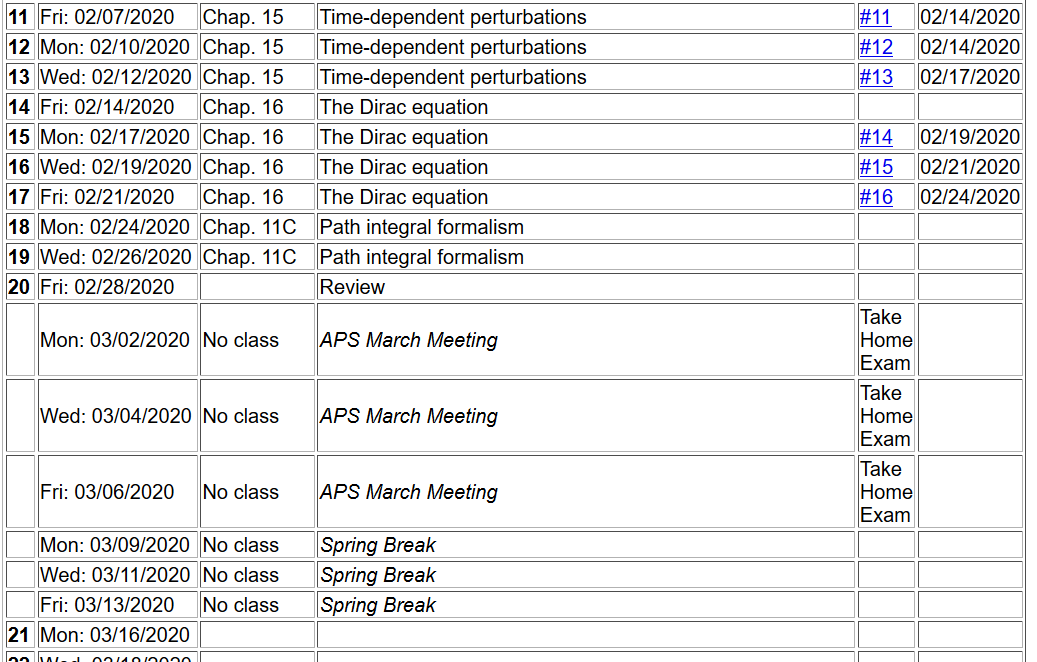 2/26/2020
PHY 742 -- Spring 2020 -- Lecture 19
3
Feynman’s idea
x
(ti,,xi)
(tf,,xf)
t
2/26/2020
PHY 742 -- Spring 2020 -- Lecture 19
4
2/26/2020
PHY 742 -- Spring 2020 -- Lecture 19
5
Relationship of path integral to time evolution of probability amplitude:
2/26/2020
PHY 742 -- Spring 2020 -- Lecture 19
6
Relationship of path integral to time evolution of probability amplitude:
2/26/2020
PHY 742 -- Spring 2020 -- Lecture 19
7
Role of the “classical” trajectory
x
(ti,,xi)
(tf,,xf)
t
2/26/2020
PHY 742 -- Spring 2020 -- Lecture 19
8
Role of the “classical” trajectory  -- continued
2/26/2020
PHY 742 -- Spring 2020 -- Lecture 19
9
Role of the “classical” trajectory  -- example of free particle -- continued
Applying Feynman’s idea
2/26/2020
PHY 742 -- Spring 2020 -- Lecture 19
10
Recap –   For free particle, classical path gives exact result!
Feynman showed that the classical trajectory approximation is valid for all Lagrangians which depend on its variables up through quadratic order.
2/26/2020
PHY 742 -- Spring 2020 -- Lecture 19
11
Importance of classical trajectory in analysis of path integrals
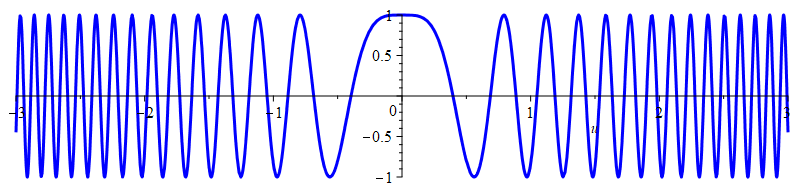 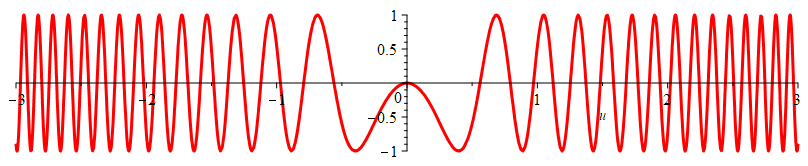 2/26/2020
PHY 742 -- Spring 2020 -- Lecture 19
12
Kernel for the one-dimensional harmonic oscillator
2/26/2020
PHY 742 -- Spring 2020 -- Lecture 19
13
Kernel for the one-dimensional harmonic oscillator  -- continued
2/26/2020
PHY 742 -- Spring 2020 -- Lecture 19
14
Examples of using path integrals in research
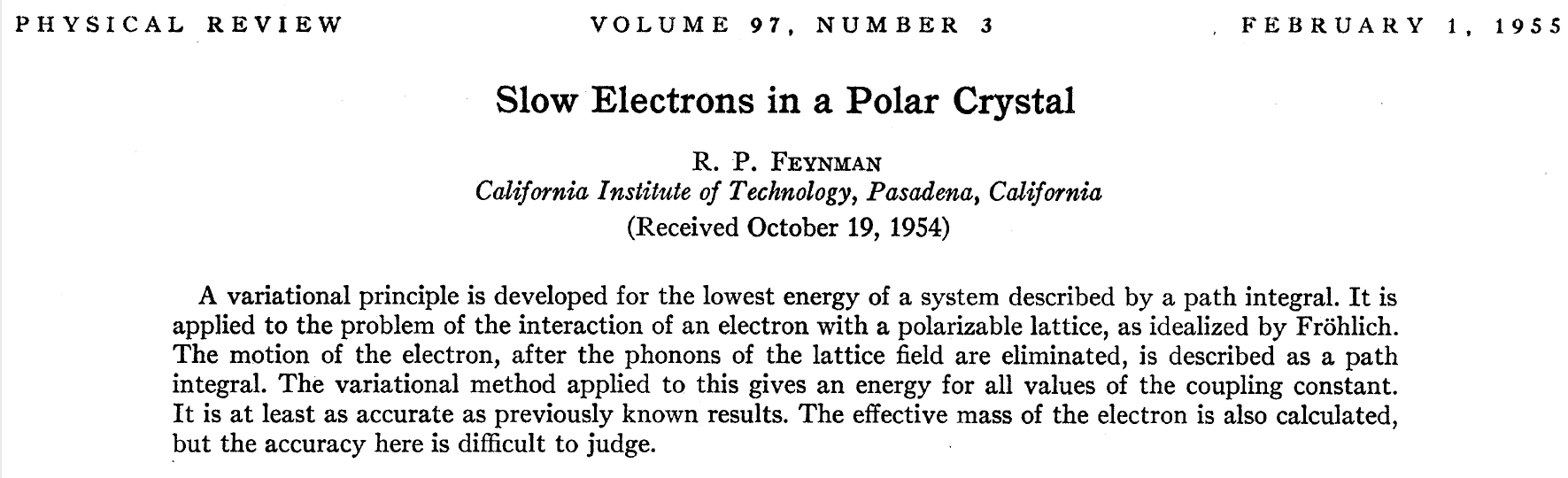 2/26/2020
PHY 742 -- Spring 2020 -- Lecture 19
15
Examples of using path integrals in research
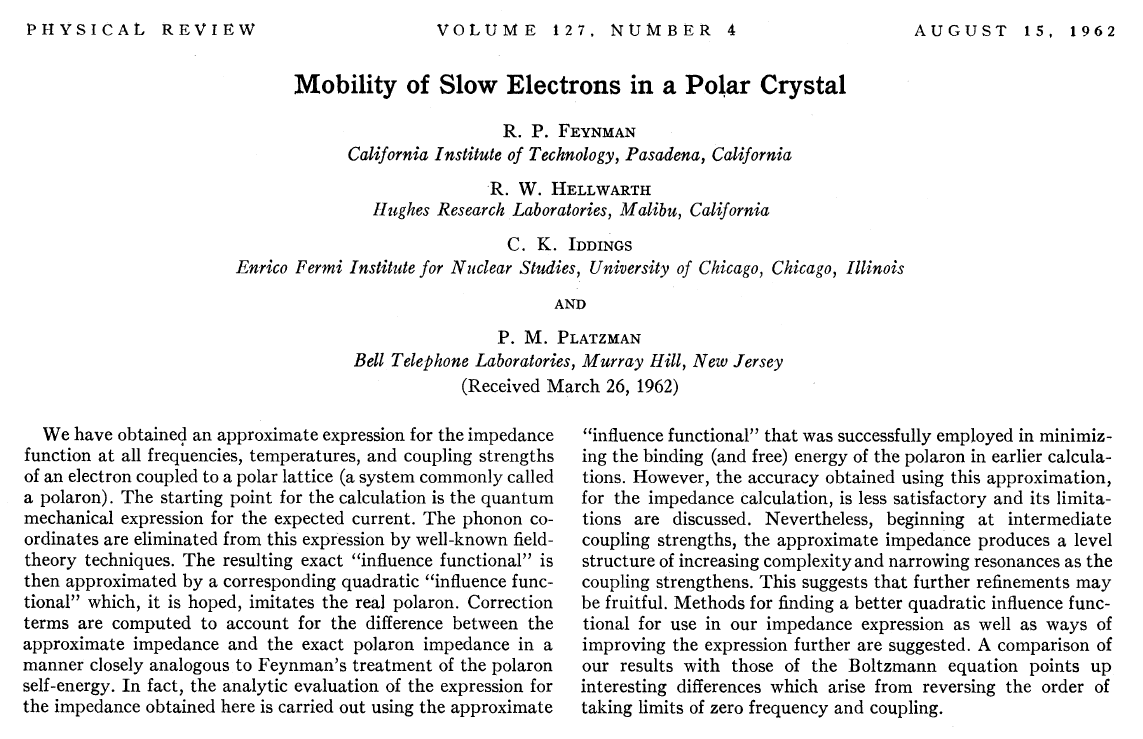 2/26/2020
PHY 742 -- Spring 2020 -- Lecture 19
16
Examples of using path integrals in research
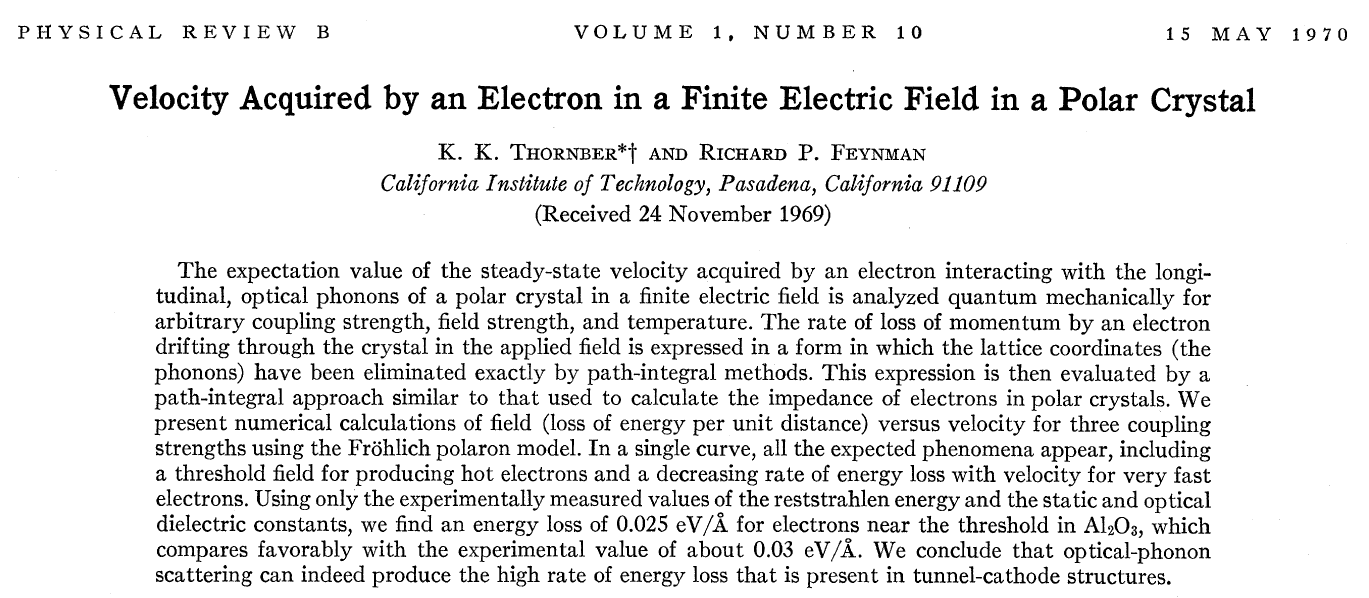 2/26/2020
PHY 742 -- Spring 2020 -- Lecture 19
17
Model Hamiltonian
Phonons
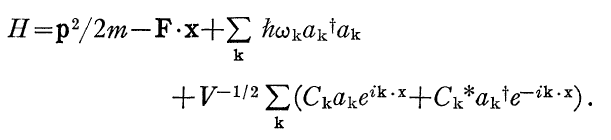 Electron moving
 in an electric field
Electron-phonon interactions
2/26/2020
PHY 742 -- Spring 2020 -- Lecture 19
18
More recent extensions --
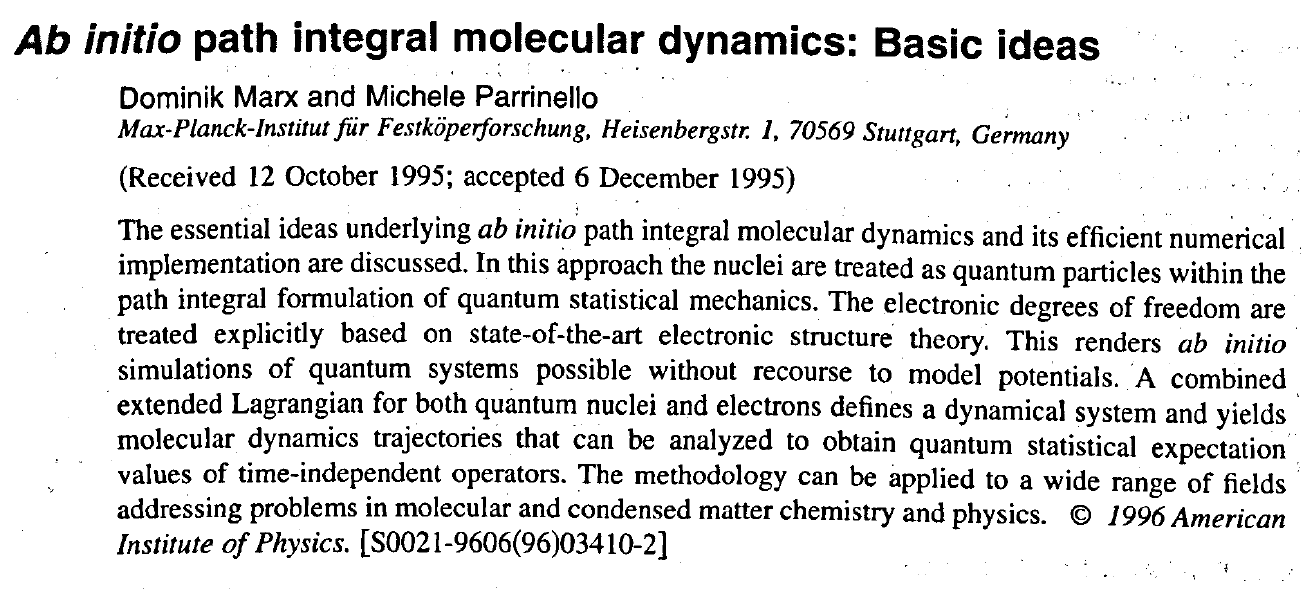 2/26/2020
PHY 742 -- Spring 2020 -- Lecture 19
19